Sensors and Location
Android Sensors and Locations
Sensors
Available sensors
Accelerometer
Gyroscope
Magnetometer
Proximity
Temperature
Light
Microphone
Camera
GPS
SensorManager
Most sensors interfaced through SensorManager or LocationManager
Obtain pointer to android service using
Context.getSystemService( name ) 
For name, use constant defined by Context class
SENSOR_SERVICE for SensorManager
LOCATION_SERVICE for LocationManager
Check for available sensors using
List<Sensor> getSensorList(int type)
Type constants provided in Sensor class documentation
SensorManager
Use getDefaultSensor(int type) to get a pointer to the default sensor for a particular type
Sensor accel = sensorManager.getDefaultSensor 
				( Sensor.TYPE_ACCELEROMETER );
Register for updates of sensor values using
registerListener (SensorEventListener, Sensor, rate)
rate is an int, using one of the following 4 constants
SENSOR_DELAY_NORMAL
SENSOR_DELAY_UI
SENSOR_DELAY_GAME
SENSOR_DELAY_FASTEST
Use the lowest rate necessary to reduce power usage
SensorManager
Unregister for sensor events using
unregisterListener (SensorEventListener, Sensor)
		or
unregisterListener (SensorEventListener)
Perform register in OnResume() and unregister in OnPause() to prevent using resources while your activity is not visible
SensorListener is depracated, use SensorEventListener instead
See documentation for Sensor, SensorManager, SensorEvent and SensorEventListener
SensorEventListener
Must implement two methods
onAccuracyChanged (Sensor sensor, int accuracy)
onSensorChanged (SensorEvent event)
SensorEvent
int accuracy
Sensor sensor
long timestamp
Time in nanoseconds at which event happened
float[] values
Length and content of values depends on sensor type
Coordinate system
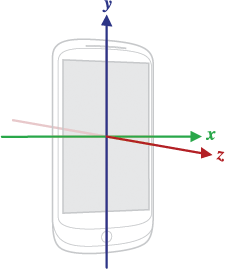 Sensors
Some sensor types are raw values of physical sensors, others are derived from sensors
Example raw types
TYPE_ACCELEROMETER
TYPE_GYROSCOPE
Example derived values
TYPE_LINEAR_ACCELERATION
TYPE_ORIENTATION
Some types depend on the underlying hardware, e.g., TYPE_PROXIMITY may be derived from ambient light sensor
Location
Providers
GPS_PROVIDER
GPS		- meters
NETWORK_PROVIDER
Wifi		- 100 meters
Cellular	- 1 km
PASSIVE_PROVIDER
Piggy-back on other updates
Each provider has trade-off of power usage, delay, and accuracy
Use minimum accuracy necessary for application to reduce power usage
LocationManager
Register for location updates using
void requestLocationUpdates (. . .)
Multiple options for request arguments, based on type of request needed.  See documentation for all options.
Typically pass a LocationListener (like SensorEventListener)
LocationListener
Methods
onLocationChanged (Location location)
onProviderDisabled (String provider)
onProviderEnabled (String provider)
onStatusChanged (String Provider, int status, 
					Bundle extras)
Provider is the technology used for location measurements
Request permissions
Register permission in manifest file
android.permission.ACCESS_FINE_LOCATION
If (possibly) using GPS
android.permission.ACCESS_COARSE_LOCATION
For any other location access

<manifest ... >    <uses-permission android:name= 
		"android.permission.ACCESS_FINE_LOCATION" />    ...</manifest>
Energy usage
Reduce power usage wherever possible
Unregister listener when new updates are not needed
removeUpdates (LocationListener)
Reduce frequency of updates
Use higher threshold values for minimum distance and time interval
Restrict providers used
Use lower cost providers when possible
MapView
Interface to Google Maps API
Maps external library not part of standard Android library
Install Google API in SDK and AVD Manager
Select Google API as target for project
Must register for Google Maps API key
http://code.google.com/android/add-ons/google-apis/mapkey.html
MapActivity provides subclass of Activity linked to MapView (similar to ListActivity)
Request permissions
Add permission and library requests in manifest file
Include location permission as before
android.permission.INTERNET
To interface Google Maps API
com.google.android.maps
For Google maps library

<manifest ... >   <uses-permission android:name="android.permission.INTERNET"/>   <application ... >      <uses-library android:name="com.google.android.maps" />      ...   </application>
   ...</manifest>
Map API key
Add Google Map API key to MapView
In layout xml file, add following attribute to MapView item

<com.google.android.maps.MapView
	. . .
	android:apiKey=“your key here”
/>
MapView class
Enable and configure zoom controls
Obtain MapController for control of map
Obtain overlay list to add new overlay
Set map mode
Satellite
Street view
Traffic
MapController class
Animate/pan map
Zoom
In
Out
Set
Re-center map
GeoPoint class
A latitiude/longitude position stored as integer numbers in microdegrees
degrees × 1E6
Overlay class
Add overlay images or icons at GeoPoints
Abstract class, use MyLocationOverlay or subclass ItemizedOverlay
MyLocationOverlay
Automatically provide location tracking and indicate position with blue dot
ItemizedOverlay
Subclass to provide a list of overlay icons
Can implement touch events
Testing
Limited simulation support for sensors
To test Android application on device, add debuggable attribute to manifest file

<manifest ... >   <application ... 
      android:debuggable="true" >      ...   </application>
   ...</manifest>